Large Language Models for Information Retrieval: Opportunities and Challenges
ChengXiang (“Cheng”) Zhai  翟成祥
Department of Computer Science
(Carl R. Woese Institute for Genomic Biology
School of Information Sciences 
Department of Statistics)  
University of Illinois at Urbana-Champaign
czhai@illinois.edu
http://czhai.cs.illinois.edu/
Keynote at CCIR 2023,  Nov. 25, 2023, Beijing
1
Generative AI Revolution: The Emergence of Large Language Models (LLMs)
Models:  massive transformer-based neural networks with billions/trillions of parameters
Data: massive amounts of data, particularly text data, but also other kinds of data (e.g., software code, images etc.)  
Learning techniques: self-supervised (unsupervised) learning, supervised learning (fine-tuning), instruction tuning, reinforcement learning from human feedback (RLHF), in-context learning
Applications: a single agent/model to perform many different (intelligent) tasks via natural language instructions 
Potential:  moving closer to artificial general intelligence (AGI)
2
Broad Impacts of Large Language Models
Broad impacts
Immediate opportunities for enhancing existing applications and creating new applications 
Being able to understand natural language enables conversational user-system interaction
Being able to generate fluent natural language  enables many text-generation tasks that would otherwise be infeasible 
Fine-tuning (with instructions) further enlarges scope of applications 
Disruption of research in many related fields, including particularly, NLP, IR, CV, and AI in general
3
Limitations of LLMs
Out-of-date information 
Trustworthiness
Inability to explain why an output is produced (non-interpretability)
Hallucination (over-generalization)
Bias, fairness, ethics, … 
Objective functions are (mostly) human-designed (RLHF helps)
  LLMs + Information Retrieval
 Explainable LLMs (Neuro-symbolic AI)
D1’=(X1,Y1)
D0, D1, …, Dn
.. …
Dk’=(Xm,Ym)
 Motivation-Driven (Fully Self-Supervised) Learning
4
LLMs for Information Retrieval
How can LLMs be leveraged to improve the current search engines? 
What are the major challenges in applying LLMs to information retrieval?
What is the potential for LLMs to transform the future information retrieval applications? 
Given the anticipated growth of LLMs, what would future information retrieval systems look like?
5
Part I: How can LLMs be leveraged to improve the current search engines?
6
Analysis of Current Search Engines
Pros:
Working well for clear/popular queries
Users have adapted to how a current search engine works 
Cons: 
Not working well for many (long-tail) difficult queries
Vocabulary/knowledge gap of users (e.g., medical search, buying a product with complex specifications)
Unclear/vague information needs (e.g.,  buying a gift)
Can’t understand a user’s intent accurately 
Can’t help users digest search results 
Only support limited interactions (users have limited ways to express their information need)
1. LLMs for bridging vocabulary gap
2. LLMs for clarifying user intent/needs
3. LLMs for search result summarization
4. LLMs for conversational search & recommendation
7
1. LLMs for Bridging Vocabulary Gap
LLMs can be directly used (either prompting or fine-tuning) to bridge vocabulary gap by doing query expansion, or document expansion, or both
Query Expansion/Reformulation
Expand/Reformulate a query with clearer intent specification
Document Expansion/Annotation
Expand a document with additional text to match more query words
8
2. LLMs for clarifying user intent
LLMs can be used to generate clarification questions about a user’s query based on the top-ranked results
LLMs to identify mixed search results (ambiguity in interpreting a user’s query)
LLMs to generate questions to clarify a user’s intent
LLMs to teach the user relevant knowledge for refining a query 
LLMs to interpret a user’s answer and improve query formulation
9
3. LLMs for search result summarization
LLMs can be used to directly summarize search results
LLMs can support question answering in the context of search results, leading to natural question suggestions
LLMs can help a user learn during search, thus optimizing human-AI collaboration by increasing human intelligence
10
4. LLMs for conversational search and recommendation
Leverage LLMs to enrich interactions with users
Interaction can be multimodal, a mixture of Web interface, speech, natural language, and possibly images. 
Main goal: Allow users to express/clarify intent in many ways
Detailed description of intent using natural language
Answering clarification questions generated by LLMs
Provide feedback based on the current results 
Similar to this document, but with some additional conditions/preferences to be met)
I like some aspects of this document, but I don’t like some others   
Rank/Recommend documents with an explanation 
Requires an interpretable and explainable search & recommendation model
Technical Challenge: how can we develop an explainable search/recommendation model?
11
An Interpretable & Explainable Information Retrieval Model
Solution: End-to-End vs. Explainable Prob. Model
Attributes
Attributes
Source
     S
User U
Query Q
B1: P(B1|I)
Item  I
A1: P(A1|N)
… …
Match?
Need
   N
… …
… …
Similar
An: P(An|N)
Bm: P(Bm|I)
Context C
Source
     S’
… …
Item  I’
Similar
1. Need Inference Model (NIM)
User U’
Need
   N’
4. Attribute Matching   
    Model (AMM)
3. Item Attribute Model (IAM) 
(Item Representation)
2. Need Attribute Model (NAM)
(Need Representation)
Context C’
12
Can be easily adapted to model recommender systems (dropping Query Q)
Attributes
Source
     S
User U
Attributes
B1: P(B1|I)
Item  I
A1: P(A1|N)
… …
Match?
Need
   N
… …
… …
Similar
An: P(An|N)
Bm: P(Bm|I)
Context C
Source
     S’
… …
Item  I’
Similar
1. Need Inference Model (NIM)
User U’
Need
   N’
4. Attribute Matching   
    Model (AMM)
3. Item Attribute Model (IAM) 
(Item Representation)
2. Need Attribute Model (NAM)
(Need Representation)
Context C’
13
As an interpretable neural network
Interpretable 
Edge/Subnet Weights
Candidate Items
… …
Interpretable Nodes (Node=Neuron or Neuron Set)
… …
Item Attributes
… …
Need Attributes
… …
Need
User U
Query Q
Context C
14
1) LLMs for Estimating Need Inference Model (NIM)
Need Inference Model (NIM): p(N|Q, U, C)=?
N= concept of an ontology of user information needs (e.g., product type)
LLMs can be prompted to suggest a type of need 
Example queries tried on ChatGPT 
“laptop for travel” or “laptop travel”: ChatGPT can identify “laptop” as the type
“light laptop”: ChatGPT suggests “laptop” as the type
“laptop light”: ChatGPT recognizes ambiguity of product type “laptop” vs. “light”, enabling clarification of intent with the user
15
2) LLMs for Estimating Need Attribute Model (NAM)
Need Attribute Model (NAM): p(A|N)=?
Attributes can be obtained from the inferred Need (Product Type)
LLMs can be prompted to suggest preferred values of an attribute 
Example query: “laptop for travel”  
Attribute “screen size” 
Prompt “A user is looking for "laptop for travel". What are the preferred screen sizes? “
Results from ChatGPT: 13.3”, 14”, 11~12”, 15” or larger
Suggest the need for diversification of results
16
Prompt: A user is looking for "laptop for travel". What are the preferred screen sizes?
ChatGPT:  “The preferred screen sizes for a "laptop for travel" can vary from one traveler to another based on individual preferences and needs. However, many travelers often lean towards laptops with specific screen sizes that balance portability and usability. Here are some of the preferred screen sizes for travel laptops:
13.3 Inches: Laptops with 13.3-inch screens are quite popular among travelers. They offer a good compromise between portability and usability. These laptops are typically compact and lightweight, making them easy to carry, and the screen size is sufficient for productivity tasks and entertainment.
14 Inches: Laptops with 14-inch screens are also a common choice for travelers. They provide a slightly larger display area than 13.3-inch laptops, which can be beneficial for those who need a bit more screen real estate while still maintaining a reasonable level of portability.
11 to 12 Inches: Some travelers prefer even smaller laptops with 11 to 12-inch screens. These ultra-portable laptops are extremely lightweight and compact, making them ideal for users who prioritize mobility above all else. However, the smaller screen size might be less suitable for extended work or multimedia tasks.
15 Inches and Larger: While less common, there are travelers who opt for larger laptops with 15-inch screens or larger. These laptops provide a more extensive viewing area but may sacrifice some portability. They are often chosen by travelers who prioritize a larger display for entertainment or work purposes and are willing to carry a slightly heavier laptop.
Suggest diversification
Ultimately, the preferred screen size for a travel laptop depends on the individual's specific needs and priorities. It's essential to consider how you plan to use the laptop while traveling, whether it's for work, entertainment, or a combination of both, and choose a screen size that aligns with those needs while still ensuring the laptop is easy to carry and fits within your travel setup.
Opportunity for clarification question
17
3) LLMs for Estimating Item Attribute Model (IAM)
Item Attribute Model (IAM): p(B|I, S)=?
What attributes does Item I from Supplier S have? 
Product specification can be used to extract attribute values 
LLMs can be used to fill in missing values or augment attributes (to include attributes characterizing the use of a product from a user’s perspective)
Example tried on ChatGPT
Ask about screen size of a laptop with brief product description as prompt (where size is in the prompt)  ChatGPT can extract attribute 
Ask about weight of the same laptop (where weight is not in the prompt)  ChapGPT can generate a weight (3.17 lb, not sure if it’s correct)
Ask about an attribute from the query perspective (=provide an explanation): “is it suitable for college student?” ChapGPT is able to provide a useful review/explanation
18
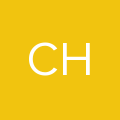 Example: Prompting ChatGPT to generate attribute values of a laptop
User: What's the screen size of the following laptop: Product Details: Manufacturer: HP Series: Stream Model: 14-cf2112wm Screen Size: 14" Touchscreen: NO Processor: Celeron N4020 Speed: 1.1GHz RAM: 4GB Solid State Drive: 64GB Operating System: Windows 11 Home

ChatGPT: The screen size of the HP Stream 14-cf2112wm laptop is 14 inches.

User: What about its weight? 

ChatGPT:  The weight of the HP Stream 14-cf2112wm laptop is approximately 3.17 pounds (or approximately 1.44 kilograms). This is relatively lightweight, making it suitable for travel and on-the-go use.
https://www.walmart.com/ip/HP-Stream-14-Laptop-Intel-Celeron-N4020-Processor-4GB-RAM-64GB-eMMC-Pink-Windows-11-S-mode-with-Office-365-1-yr-14-cf2112wm/443153637?athbdg=L1102&from=/search
19
An explanation provided by ChatGPT (=query attribute estimate)
User: Is this laptop suitable for college student? 
ChatGPT: The suitability of the HP Stream 14-cf2112wm laptop for a college student depends on the specific needs and requirements of the student and the nature of their coursework. Here are some considerations:
Advantages for College Students:
Portability: The laptop is relatively lightweight and has a 14" screen, which strikes a balance between portability and usability, making it convenient for students to carry around campus.
Price: HP Stream laptops are often budget-friendly, which can be appealing to college students who may have limited budgets.
Windows 11: The laptop comes with Windows 11, which provides access to a wide range of software applications commonly used in academic and productivity settings.
Considerations:
Performance: The HP Stream 14-cf2112wm is equipped with an Intel Celeron N4020 processor and 4GB of RAM. While it can handle basic tasks, it may not be suitable for more demanding tasks like video editing or intensive scientific computing.
Storage: It has a relatively small 64GB solid-state drive. Depending on the student's storage needs, this may require the use of external storage or cloud services.
Battery Life: While it's not specified in the product details, the laptop's battery life may be a consideration for students who need all-day usage without frequent charging.
Touchscreen: This particular model does not have a touchscreen. Some students may prefer a touchscreen laptop for note-taking or creative tasks.
Specialized Software: Students in certain fields, such as graphic design, engineering, or architecture, may require more powerful laptops with dedicated graphics and higher processing power.
In summary, the HP Stream 14-cf2112wm can be suitable for college students, particularly those with basic computing needs, such as word processing, web browsing, email, and online research. However, its suitability
 may vary based on the student's major or academic requirements. Students pursuing more demanding tasks may require a more powerful laptop. It's important for the student to consider their specific needs, budget, and academic field when choosing a laptop.
Opportunity for further conversation to clarify the user’s need
20
4) LLMs for Estimating Attribute Matching Model (AMM)
Attribute Matching Model (AMM): p(Match|A,B)=?
A: query/need attribute (e.g., weight=“light”; use =“travel”)
B: product attribute (e.g., weight=3lb, memory=8GB)
LLMs can be prompted to provide an estimate and an explanation
Example prompts tried on ChatGPT 
If a user's query contains "light", would a product of type "laptop" and "weight=3lb" match the need of the user?   Answer is “yes”
If a user's query contains "light", would a product of type "laptop" and "weight=4lb" match the need of the user?   Answer is “No”.
If a user's query contains "travel", would a product of type "laptop" and "battery hour=1 hour" match the need of the user?  Answer is “Unlikely”
21
P(Match|A=“travel”, B=“weight: 3lb”)=?
User: If a user's query contains "travel", would a product of type "laptop" and "weight=3lb" match the need of the user? 

ChatGPT: If a user's query contains the term "travel" and they are specifically looking for a "laptop" with a weight of 3 pounds, it is highly likely that such a laptop would match the user's needs, especially if they prioritize portability for travel.

A laptop with a weight of 3 pounds is considered lightweight and highly portable, often falling into the category of ultraportable laptops. These laptops are specifically designed for users who travel frequently and need a compact and easy-to-carry computing device.

For users seeking a laptop suitable for travel, a 3-pound laptop is likely to meet their requirements for portability, making it a good match for their needs. Such laptops are convenient for carrying in backpacks,
 briefcases, or travel bags, and they are well-suited for use on the go, whether for business, leisure, or academic purposes.
22
P(Match|A=“travel”, B=“weight: 4lb”)=?
User: If a user's query contains "travel", would a product of type "laptop" and "weight=4lb" match the need of the user? 

ChatGPT:  If a user's query contains the term "travel" and they are specifically looking for a "laptop" with a weight of 4 pounds, it is possible that such a laptop could match the user's need, depending on their individual preferences and requirements.

The user's inclusion of the term "travel" in the query suggests that they are looking for a laptop suitable for travel purposes. Laptops with a weight of 4 pounds are generally more portable than heavier laptops but may not be as lightweight as some ultraportable models that weigh around 2-3 pounds.

Whether a 4-pound laptop is a good match for the user's travel needs depends on their personal comfort level with that weight. Some travelers may find a 4-pound laptop to be acceptable for their travel requirements, especially if other features of the laptop align with their needs, such as performance, battery life, and durability.

Ultimately, it's essential to consider the user's individual preferences and priorities when determining whether a laptop with a weight of 4 pounds is a suitable match for their travel needs. Users who prioritize portability above all else might prefer even lighter laptops, but for some travelers, a 4-pound laptop may be sufficiently portable for their purposes.
23
P(Match|A=“travel”, B=“battery: 1 hour”)=?
User: If a user's query contains "travel", would a product of type "laptop" and "battery hour=1 hour" match the need of the user? 

ChatGPT: If a user's query contains the term "travel" and they are specifically looking for a "laptop" with a battery life of only 1 hour, it's unlikely that such a laptop would match the needs of most travelers. A laptop with only 1 hour of battery life would have a very limited and short-lived power source, which may not be practical for most travel scenarios.

Most travelers typically require laptops with longer battery life to ensure they can work, watch movies, or browse the internet during flights, train rides, or when they don't have access to power outlets. Travelers often prioritize laptops with extended battery life to minimize the need for frequent recharging, especially during long journeys or while on the go.

While a laptop with a 1-hour battery life may exist, it's not a practical choice for most travelers. Laptops with longer battery life, typically ranging from 6 hours to 12 hours or more, are usually preferred by users looking for a travel-friendly computing experience.
24
Part II: What are the major challenges in applying LLMs to information retrieval?
25
Challenges in Applying LLMs to Information Retrieval
General Challenge: How can we leverage the imperfect LLMs to build a definitely useful application?
Strategy 1: Leveraging LLMs as component technologies in a system
Strategy 2: Having humans in loop (post-editing/validating results of LLMs)
Strategy 3: Give users direct control over LLMs (e.g., OpenAI’s ChatGPT)  
Specific Challenges: 
How can we leverage LLMs to estimate a probabilistic model? How to design prompts? How to turn the text output from an LLM into probabilities? 
How can we integrate LLMs with an existing search engine?
How to fine-tune/adapt foundation LLMs for modeling relevance? How to design the data sets, instructions, and the objective function?
 How to optimize efficiency? How to transfer the knowledge from an LLM explicitly to a specific search/recommender systems (to avoid real-time execution of LLMs)? 
From Retrieval Augmented Generation (RAG) to Retrieval Assisted LLMs/Agents?
26
Part III: What is the potential for LLMs to transform the future information retrieval applications?
27
Potential of LLMs to transform information retrieval
(New) Capabilities of LLMs
Being able to understand natural language enables conversational user-system interaction

Being able to generate fluent natural language  enables many text-generation tasks that would otherwise be infeasible 

Fine-tuning (with instructions) further enlarges scope of applications
enables users to express their needs and intent more directly using natural language
enables explanation of search results and helps users learn about them
enables LLMs that can learn representation of relevance from search logs
28
Part IV: Given the anticipated growth of LLMs, what would future information retrieval systems look like?
29
Intelligence of 
Information Retrieval Systems
Personalized 
Task Support
Agent
LLM-based Agents “absorb” all technologies 
(intelligent agent to learn by itself on top of LLMs to perform all kinds of tasks)
LLMs “above” existing technologies 
(users interact with LLMs directly with existing technologies to support LLMs)
Conversational 
Search & 
Recommendation
LLMs “below” existing technologies 
(i.e., as component or support technologies)
Non-Interactive
Search
Autonomous LLMs 
(Motivation-Driven Learning)
Explainable LLMs
(Neuro-Symbolic)
Non-Explainable LLMs
Large Language Models (LLMs)
30
Towards Decision Support: IR + LLMs
Decision Problem Specification
Criteria/Preferences Refinement/Clarification
Retrieval/Recommendation of Candidates
Multi-dimensional matching 
Explanation of matching in each dimension
Aggregation of matching scores in multiple dimensions 
Analysis of Pros & Cons of a Candidate
User-in-Loop for instant feedback and update
Augmenting user intelligence 
Scaffold learning 
Question answering
31
Summary: Three Trends Predicted
Search engines will be significantly improved by using LLMs, mostly moving toward conversational search  ( more natural search, more user feedback)
Conversational information need expression 
Conversational search result digestion 
Conversational explanatory feedback 
The boundary between search and question answering will disappear with search supporting knowledge provenance  ( minimize user effort)
Many specialized LLMs will likely appear  
Retrieval augmented/assisted generation will be essential 
Search engines will never disappear; instead, LLMs will increasingly use search engines on behalf of human users to perform tasks ( task support)
LLMs will be able to model tasks and users and continuously learn from performing tasks
LLMs will be able to simulate users accurately, thus enabling reinforcement learning by interacting with simulated users  (a dual-agent architecture for optimizing interaction)
32
Ten Promising Future Directions: LLMs for Search (4)
Q1. How to leverage LLMs for bridging vocabulary gap? 
Q1.1 Query reformulation?
Q1.2 Document expansion/annotation?
Q2. How to leverage LLMs for summarizing search results?
Q3. How to leverage LLMs for interactive clarification of query intent and user task?
Q4. How to fine-tune LLMs with search log data to effectively learn representation of relevance (reasoning with relevance)?
33
Ten Promising Future Directions: LLMs for Question Answering (3)
Q5. How to support question answering with knowledge provenance?   
Q6. How to support question answering with up-to-date information and knowledge?
Q7. How to support question answering without hallucination?
34
Ten Promising Future Directions: LLMs as search engine users (3)
Q8. How to enable LLMs to model and simulate users? 
Q9. How to enable LLMs to model user tasks?  
Q10. How to leverage LLMs to build personalized conversational task agents?  How to support learning from task environment?
Check out Ryen White’s keynote talk at SIGIR 2013  
“Tasks, Copilots, and the Future of Search”
35
The Intelligent Interactive Information Agent (I3A) Model
Intelligent Interactive Information 
Agent (I3 Agent)
LLMs
User  U
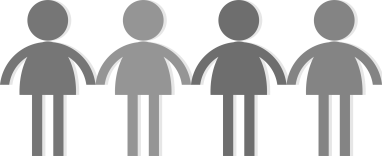 Action A
Situation S
Interaction 
Controller
Situation
Model
MS
C
Response R
Content
Model
Collection of Information Items
Task
 Model
User 
Model
Enhanced LLMs for
Personalized Task Support
MT
MC
MU
H
Interaction History Log
LLM-enhanced IR Module
Retrieval Assisted LLMs
Enable “open-book exam”!
36
Thank You!
Questions/Comments?
czhai@illinois.edu
http://czhai.cs.illinois.edu/
37